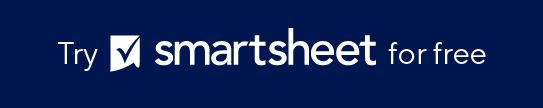 PROJECT SCHEDULE TEMPLATE
PROJECT NAME
YOUR
LOGO
ORGANIZATION NAME
 
00/00/0000
 
Address
Contact Phone
Web Address
Email Address
PROJECT SCHEDULE
TIMELINE
PROJECT NOTES
PROJECT SCHEDULE
00/00/00
00/00/00
00/00/00
00/00/00
00/00/00
00/00/00
00/00/00
00/00/00
00/00/00
PROJECT SCHEDULE GRAPH